Противодействие МОШЕННИчеству
На финансовом рынке
Отделение – НБ 
Республика Башкортостан
2
Нелегальная финансовая деятельность
Нелегальная финансовая деятельность – это:
деятельность субъектов, не имеющих лицензии Банка России, если для данной деятельности лицензия обязательна;
 не включенных в соответствующие государственные реестры;
 деятельность финансовых организаций, исключенных из государственных реестров;
  деятельность мошеннических организаций и граждан, действующих под видом оказания услуг на финансовом рынке.
3
Нелегальная финансовая деятельность
Легальные финансовые организации, надзор за которыми осуществляет Банк России
-  кредитные организации
- субъекты микрофинансирования:
 - микрофинансовые организации 
 - кредитные потребительские кооперативы, в т.ч .СКПК
 - жилищные накопительные кооперативы
  - ломбарды
  - страховые организации
 - негосударственные пенсионные фонды
- профессиональные участники рынка ценных бумаг(брокеры, дилеры, форекс-дилеры, регистраторы, депозитарии, доверительные управляющие) 
 - др.
4
Нелегальная финансовая деятельность
Поиск информации по финансовой организации на сайте Банка России www.cbr.ru
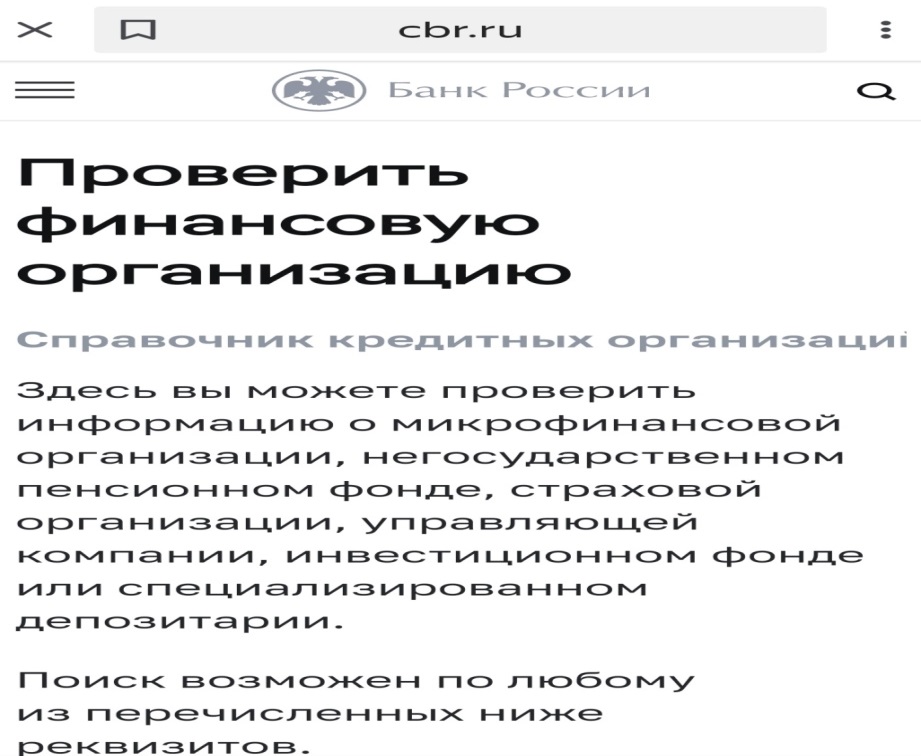 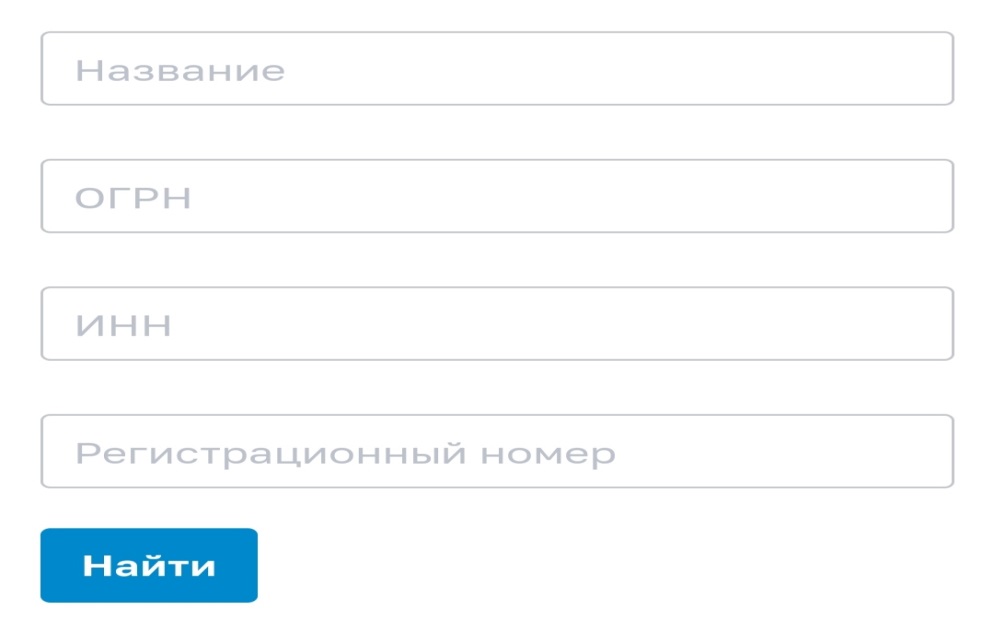 5
Нелегальная финансовая деятельность
Масштабы нелегальной финансовой деятельности в РФ
нелегальная деятельность по предоставлению
займов (кредитов)
2020 год – выявлено 821 нелегальных кредиторов 
2019 год –1845
финансовые пирамиды
2020 год– выявлено 222 организаций с признаками пирамид
2019 год - 237
нелегальные форекс-дилеры
2020 год – выявлено 395 нелегальных форекс - дилеров
2019 год -210
6
Нелегальная финансовая деятельность
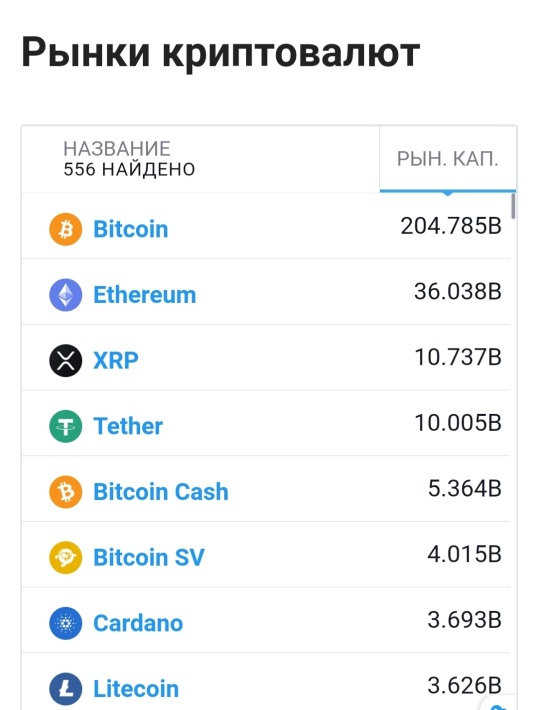 Псевдо форекс-дилеры и псевдоброкеры
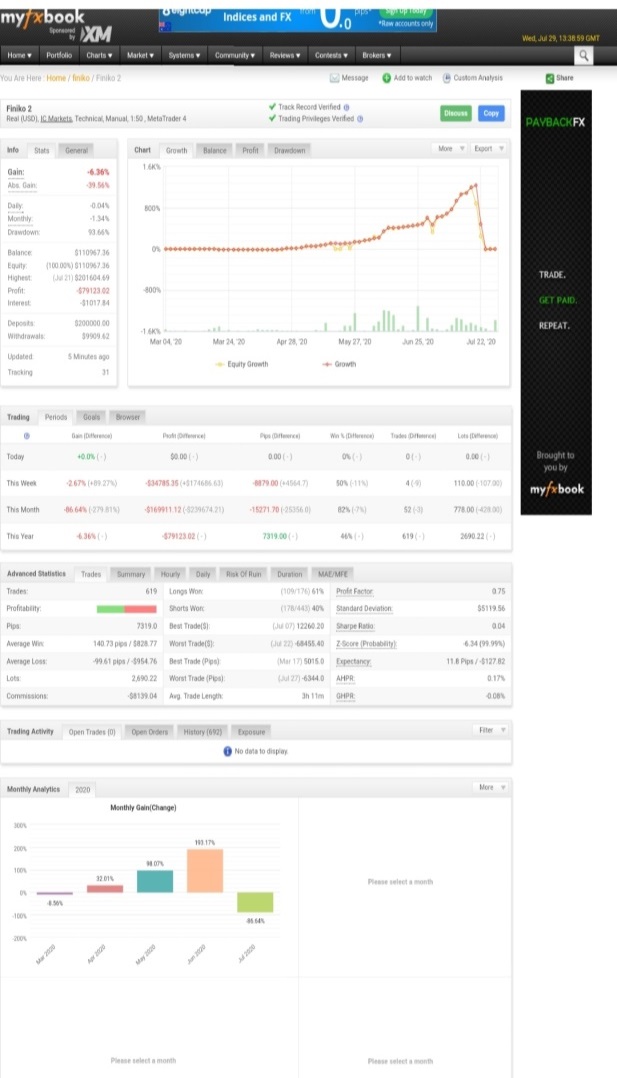 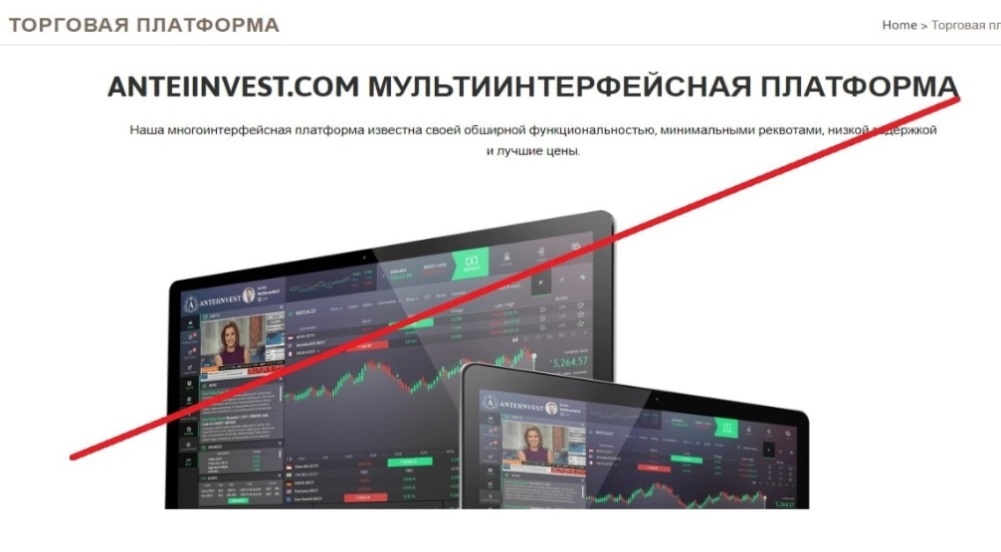 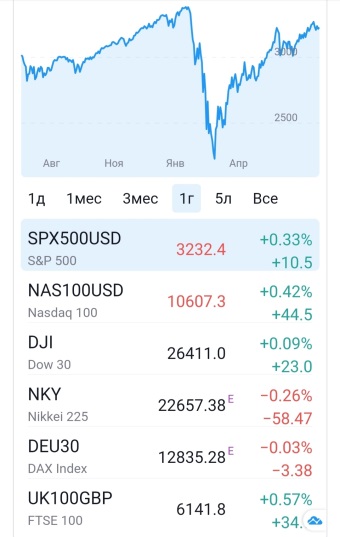 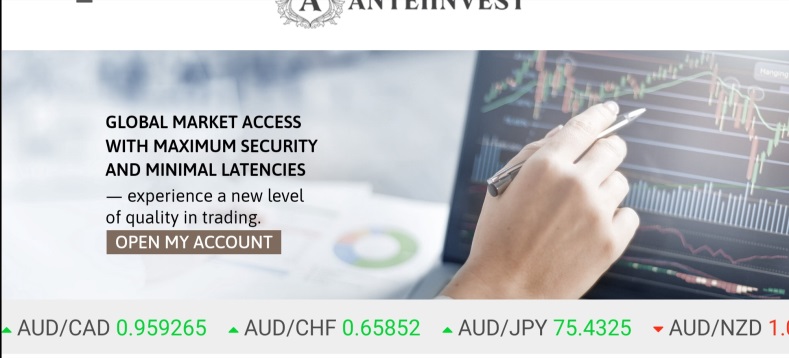 7
Нелегальная финансовая деятельность
Нелегальные кредиторы
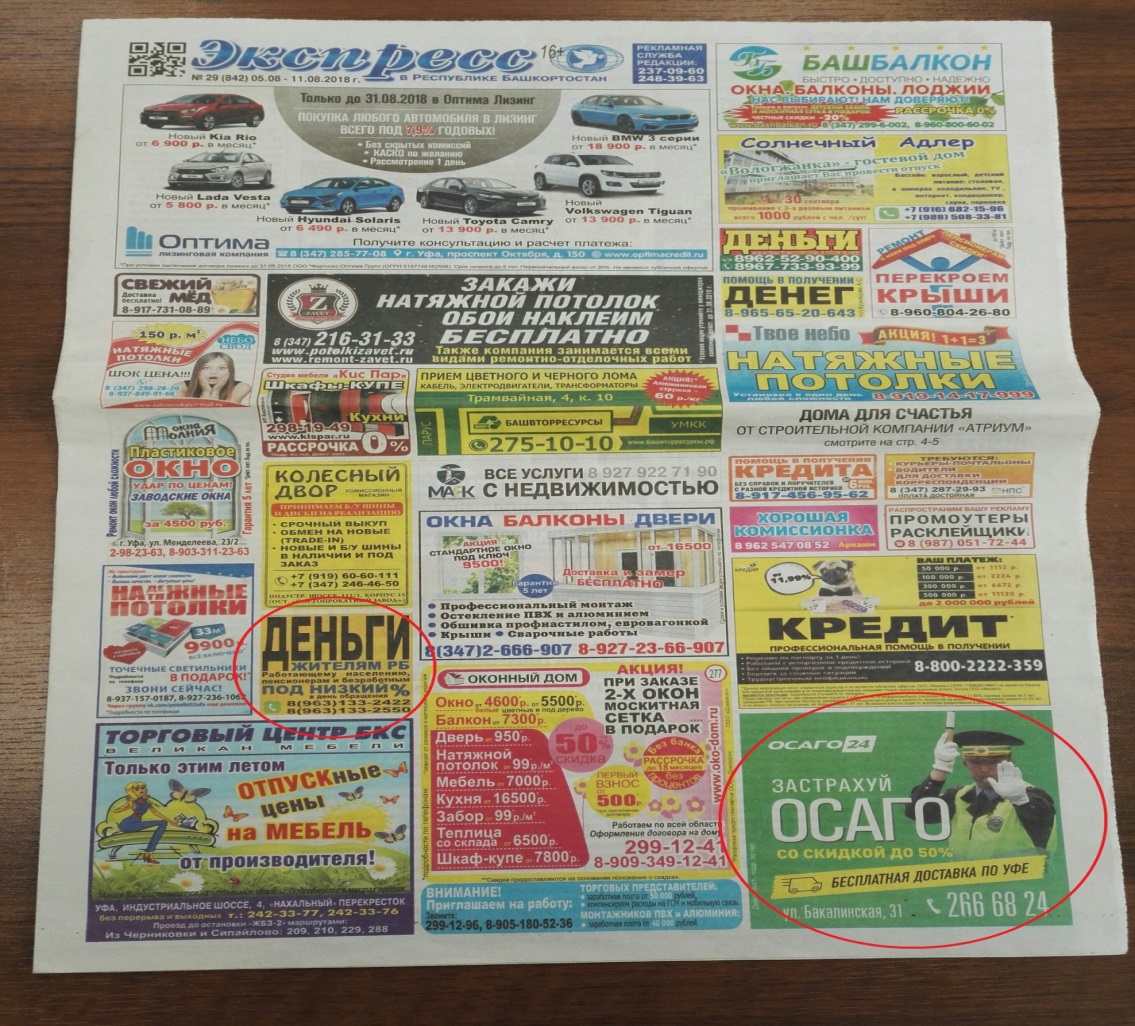 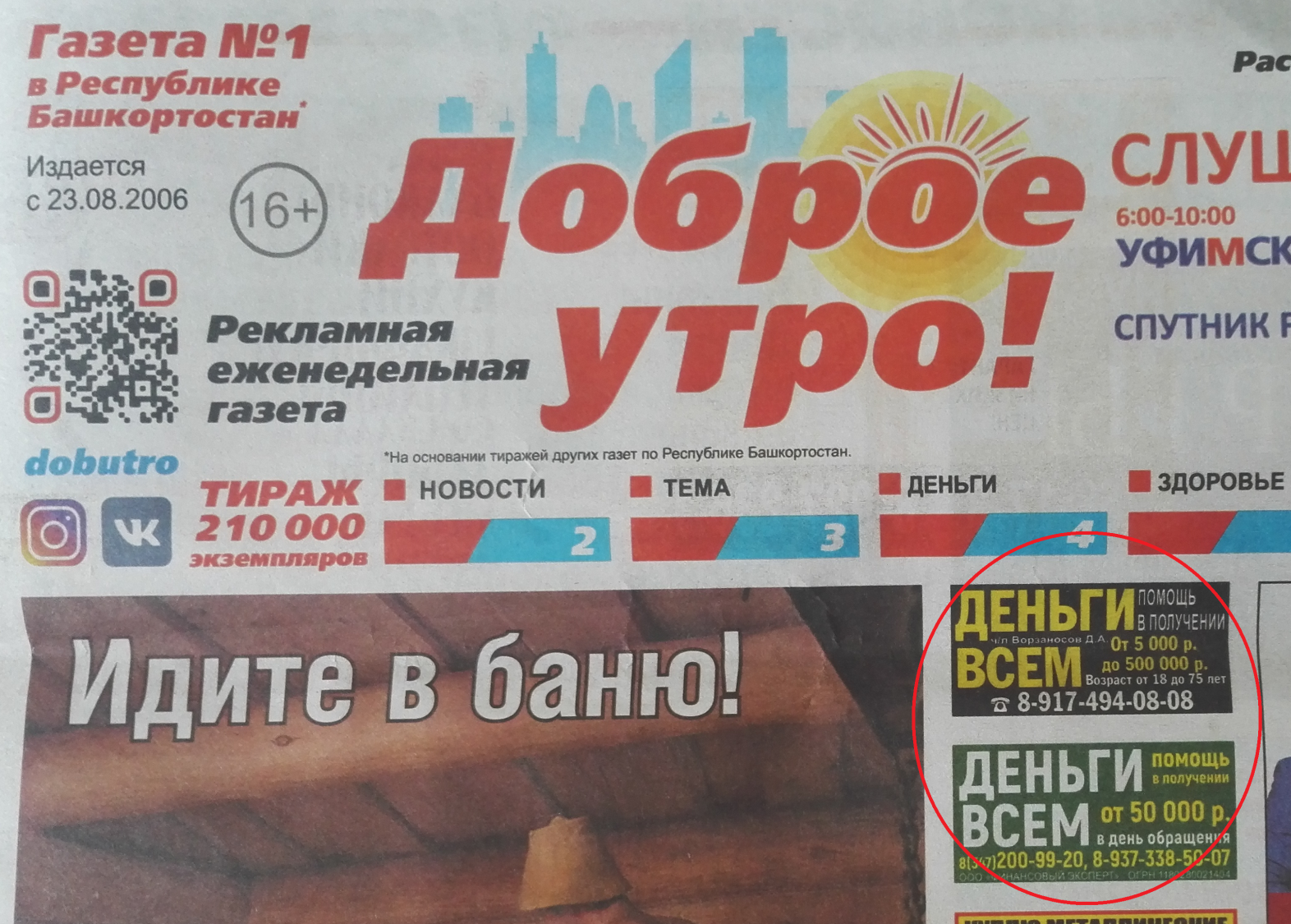 8
Нелегальная финансовая деятельность
Организации с признаками «финансовой пирамиды»
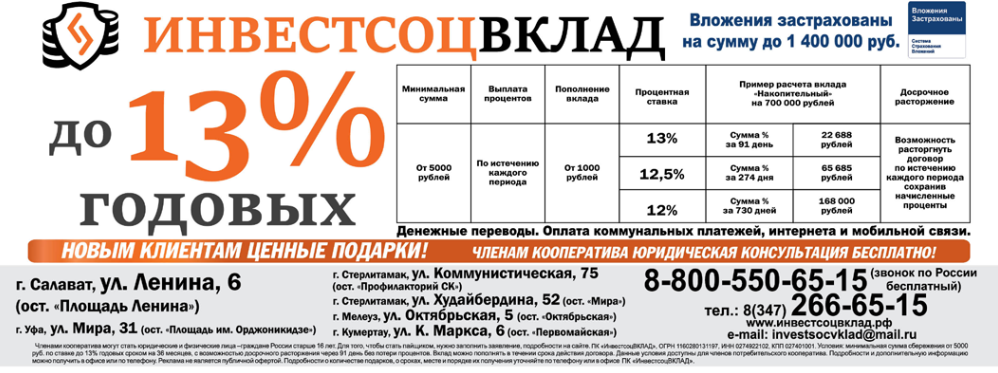 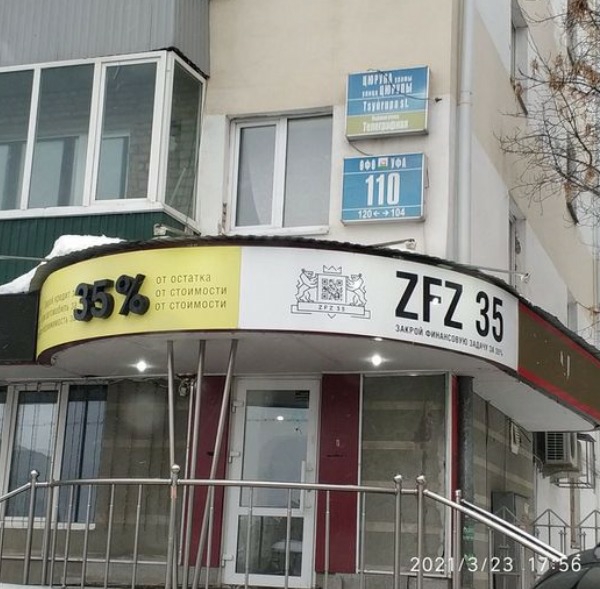 Количество пострадавших:
> 4,2 тыс. человек
Сумма ущерба:
> 1,7 млрд рублей
?
Спасибо за внимание!
Уральское главное управление 
Отделение – Национальный банк 
по Республике Башкортостан
Почтовый адрес: 450008, Уфа, Театральная 3 
Телефон +7 347 279-65-43, 279-63-55
Электронная почта: 80svc_nadzor@cbr.ru